Yo-tutkinto:
Yleisiä ohjeita ja
YTL:n määräyksiä
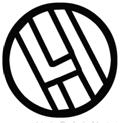 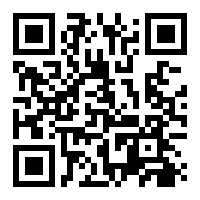 HARJAVALLAN LUKIO
Myllykatu 10
29200 Harjavalta
Ylioppilastutkinto
Ylioppilastutkinto tulee suorittaa enintään kolmena peräkkäisenä tutkintokertana
Tutkinnon suorittaminen katsotaan aloitetuksi, kun opiskelija ilmoittautuu ensimmäisen kerran tutkintoon, pakolliseen tai ylimääräiseen kokeeseen
Ilmoittautuminen kevään 2020 yo-kokeisiin
Marraskuun puolessa välissä, tarkempi aika ilmoitetaan wilmassa, syksyn yo-tulosten jälkeen voi vielä ilmoittautua
Ilmoittautuminen tapahtuu Wilman kautta. Lomake tulostetaan, huoltaja allekirjoittaa ja palautus koulusihteerille viimeiseen ilmoittautumispäivään  mennessä.
Apua saa tarvittaessa ryhmänohjaajalta, opolta tai koulusihteeriltä
Ilmoittautuminen on sitova
Ilmoittautuminen on sitova. Et voi jälkikäteen muuttaa valintojasi, jotka koskevat aineyhdistelmää, kokeen pakollisuutta tai ylimääräisyyttä tai kokeen tasoa.
Syksyn 2020 TUTKINTO
Ma 14.09.  	kemia, terveystieto
Ke 16.09. 	englanti, pitkä 
Pe 18.9. 	äidinkieli ja kirjallisuus, lukutaidon koe
Ma  21.9.          	ruotsi, keskipitkä oppimäärä
Ti 22.9.  	matematiikka, pitkä ja lyhyt oppimäärä
To 24.9.  	biologia
Pe 25.9.             	äidinkieli ja kirjallisuus, kirjoitustaidon koe
Ma 28.9.           	vieras kieli, lyhyt oppimäärä
Ti 29.9.               historia ja yhteiskuntaoppi
Erityisjärjestelyiden hakeminen yo-kokeisiin
Eduskunta on hyväksynyt 12.2.2019 uuden lain ylioppilastutkinnon järjestämisestä. 
Esim. Kuulovamman, lukihäiriön, sairauden, vamman ja vieraskielisyyden huomioon ottaminen ylioppilastutkinnossa
Hakemukset ja lausunnot laaditaan YTL:n sähköisessä palvelussa ja rehtori lähettää ne lautakuntaan palvelun kautta viimeistään ennen syyslomaa
Sähköiset hakemukset on tehtävä hyvissä ajoin syksyllä kevään kokeita ajatellen (lääkärintodistus/psykologin lausunto) 
Tähän mennessä tarkoittanut yleisimmin kahden tunnin lisäaikaa kokeeseen
Syksyllä 2020 yo-kokeet aloittavan  yo-tutkinnon rakenne
Kokelas on suorittanut pakolliset kurssit aineissa, joiden yo-kokeisiin osallistuu, ellei aineessa ole pakollisia kursseja, on tietty määrä kursseja oltava kuitenkin suoritettuna (www.ylioppilastutkinto.fi)
Kokelaan tutkintoon kuuluu vähintään neljä koetta, joista äidinkielen koe on kaikille pakollinen. Kokelas valitsee kolme muuta tutkintonsa pakollista koetta seuraavien neljän kokeen joukosta: toisen kotimaisen kielen koe, yksi vieraan kielen koe, matematiikan koe ja reaaliaineissa järjestettävä koe. 
Kokelas voi lisäksi sisällyttää tutkintoonsa yhden tai useamman ylimääräisen kokeen.
Vähintään yhden pakollisista kokeista tulee olla vaativampi koe
Suositeltavaa on, että syksyllä 2020 yo-kokeet aloittavakin suorittaa yo-kokeet viidestä oppiaineesta, keväällä 2021 yo-kokeet aloittavalle pakollista.
Mikäli aloitat yo-kokeet  vasta keväällä 2021, rakenne muuttuu
Ylioppilastutkintoa suorittavan kokelaan on suoritettava viisi koetta, joihin sisältyy äidinkielessä ja kirjallisuudessa järjestettävä koe sekä kokelaan valinnan mukaan vähintään kolme koetta ryhmästä, johon kuuluvat matematiikassa, toisessa kotimaisessa kielessä, vieraassa kielessä ja reaaliaineessa järjestettävä koe. 
Kokelas voi lisäksi suorittaa yhden tai useamman muun kokeen. Tutkintoon on sisällyttävä vähintään yksi vaativampi koe.
Kompensaatio
Ylioppilastutkinto tulee suoritetuksi pakollisessa kokeessa annetun hylätyn arvosanan estämättä, jos arvosana ei YTL:n vahvistamien perusteiden mukaan estä tutkintotodistuksen antamista eikä kokelas ole kirjallisesti kieltänyt hylätyn arvosanan merkitsemistä todistukseen (ilmoitus YTL:ään 5.5. mennessä), tätä kutsutaan kompensaatioksi 
Hylätyt suoritukset on eri oppiaineissa tason mukaan jaettu neljään luokkaan: i+, i, i-, i=
Kompensaatiopisteiden kertyminen
Kokelaan kustakin hyväksytystä kokeesta saamasta arvosanasta annetaan kompensaatiopisteitä seuraavasti:  laudatur 7, eximia cum laude approbatur 6, magna cum laude approbatur 5, cum laude approbatur 4, lubenter approbatur 3 ja approbatur 2.
Kokelaan saamat kompensaatiopisteet lasketaan yhteen, jolloin 12 kompensaatiopistettä kompensoi hylätyn arvosanan, jos se on i+, 14 i:n, 16 i-:en ja 18 i=
YO-kokeisiin valmistautuminen
Huom! Kokelaan velvollisuus on huolehtia, että hänellä on sähköisessä kokeessa mukanaan päätelaiteohjeen mukainen tietokone ja virtajohto. Kokelaan tulee osata käynnistää päätelaitteensa lautakunnan toimittamalta USB-muistilta. 
Lukiolta saa kuulokkeet.
Hiiri ei saa olla pelihiiri ja sen pitää olla johdollinen
Älykellot ym. lisälaitteet ovat kiellettyjä
Paikalla on oltava viimeistään klo 8.00!
Yo-kokeiden uusintamahdollisuudet lisääntyneet: hyväksytyt kokeet
Eduskunta teki muutoksia lakiin ylioppilastutkinnon järjestämisestä kesällä 2018 osana lukiolakiuudistusta. Kokelaiden kannalta näkyvin muutos liittyy kokeiden uusimismahdollisuuksiin. Nämä uudistukset ovat olleet voimassa jo syksyn 2019 tutkintokerrasta alkaen
Syksystä 2019 alkaen hyväksyttyjä kokeita saa uusia rajoituksetta. Tämä muutos koskee kaikkia kokelaita riippumatta hyväksytyn kokeen suorittamisajankohdasta tai aiemmista uusimiskerroista.
Jo ylioppilaaksi valmistuneiden mahdollisuus uusia hylättyjä kokeita
Syksystä 2019 alkaen yo-tutkinnon suorittanut kokelas voi uusia hylättyä koetta rajoituksetta. 
Tämä tarkoittaa sitä, että ylimääräistä hylättyä koetta ja pakollista kompensoitua hylättyä koetta voi uusia rajoituksetta ylioppilaaksi tulon jälkeen. Tämä muutos koskee kaikkia kokelaita riippumatta siitä, milloin he ovat päässeet ylioppilaaksi.
Hylätyn kokeen uusiminen yo-tutkinnon ollessa kesken
Syksyn 2019 tutkinnosta alkaen hylätyn kokeen saa uusia kolme kertaa välittömästi seuraavien kolmen tutkintokerran aikana. 
Kun uusit hylätyn pakollisen kokeen, voit halutessasi vaihtaa vaativamman tason kokeen lyhyemmän oppimäärän kokeeseen. Tason vaihtaminen edellyttää, että tutkintosi pakollisiin kokeisiin sisältyy edelleen yksi pitkän oppimäärän koe. 
Jos määräaika kuluu umpeen tai et selviydy kolmannellakaan uusimiskerralla, sinun on suoritettava koko tutkinto uudelleen.
Hylätyn ylimääräisen kokeen tasoa ei voi vaihtaa koetta uusittaessa. Voit kuitenkin täydentää tutkintoa suorittamalla eri tason kokeen sen jälkeen, kun olet suorittanut ylioppilastutkinnon hyväksytysti.
Jos yo-tutkinnon suorittaminen aloitettu, mutta kesken syksyllä 2019
Syksystä 2019 alkaen yo-tutkinnon ollessa kesken hylätyn kokeen saa uusia kolme kertaa hylätyn arvosanan saamista välittömästi seuraavina kolmena tutkintokertana
Uusijan kannattaa ilmoittautua omaan vanhaan lukioonsa hyvissä ajoin ennen ilmoittautumisajan päättymistä. Ilmoittautuminen syksyn kokeisiin tapahtuu toukokuun lopussa ja kevään kokeisiin marraskuun puolessa välissä (Huom! Lukio tiedottaa wilman kautta tarkat viimeiset ilmoittautumispäivät)
Lukion päättötodistus ja ylioppilastutkintotodistus
Lukion päättötodistuksen saa, kun on suorittanut vähintään 75 kurssia
Kokelaalle, joka on hyväksytysti suorittanut yo-tutkinnon pakolliset kokeet, mutta jolla ei vielä ole oikeutta saada lukion päättötodistusta, ei anneta ylioppilastutkintotodistusta
Arviointiin voi hakea päättötodistuksen saatuaan muutosta kahden kuukauden sisällä kirjallisesti rehtorilta
Tarkistusarvostelu
Ylioppilastutkintolautakunnan päätökseen, jolla koesuoritus on arvosteltu, voi hakea lautakunnalta tarkistusarvostelua.

Kokelas tai alle 18-vuotiaan huoltaja tekee sähköisenä lautakunnan asiointipalvelun kautta ja on maksullinen. Maksu voidaan maksaa vaatimuksen lähettämisen yhteydessä.
Sähköisen kokeen käytäntöjä
Kokelaat tulevat koetilaan ja tuovat omat päätelaitteensa. 
Kokelaat liittävät päätelaitteensa sähkö- ja tutkintoverkkoon. 
Kokelaat liittävät kuulokkeensa ja hiiren päätelaitteeseensa. 
Kokelaat käynnistävät päätelaitteensa opiskelijan tikulta. 
Sähköisessä kokeessa valvojat tunnistavat kokelaat, tarkastavat heidän koejärjestelmään syöttämänsä nimen ja henkilötunnuksen sekä varmistavat, että kokelas on valinnut sen kokeen, johon hän on ilmoittautunut
Kokelaat tekevät päätelaitteellaan äänitestin.
Valvojat tai muut koetilassa olevat henkilöt eivät saa kokeen aikana neuvoa kokelasta päätelaitteen, varapäätelaitteen tai koejärjestelmän käytössä.
Kun koe on valmis, kokelas päättää kokeen, jättää paperit ja tikun paikalleen ja viittaa valvojan paikalle.
Kokeeseen ilmoittautuminen ja saapumatta jättäminen
Kokeeseen ilmoittautuminen on sitova. 
Ellei kokelas saavu kokeeseen, se katsotaan hylätyksi.
Kevään tutkintoon ilmoittaudutaan 23.11.2020 mennessä  
Lukio ilmoittaa tarkat päivämäärät!!
Muista hoitaa tutkintomaksut ajoissa!
Muuta muistettavaa
Mikäli sinulla on asiaa, pyydä valvoja paikalle nostamalla käsi ylös.
WC-käynnit: valvoja saattaa WC:hen, sähköisissä kokeissa näytönsäästäjä päälle, etteivät muut näe vastauksia
Salissa liikkuminen on kielletty, ei puhetta eikä muuta häiritsevää ääntä
Kokeesta poistuminen ennen lautakunnan sallimaa aikaa (ennen klo 12) on lautakunnan määräysten vastaista.
Koe kestää kuusi tuntia (klo 9-15.00), ellei myönnetty lisäaikaa erityisistä syistä
Kun olet lopettanut, pyydä valvoja paikalle viittaamalla
Käytännön asioita yo-kokeista
Ole ajoissa paikalla. YO-kokeiden kirjoittajien on oltava paikalla klo 8.00.
Mikäli sairastut, ilmoita siitä välittömästi puhelimitse.
Koetilaisuudesta saa poistua aikaisintaan klo 12
Mukana saa olla eväitä (kääreet on poistettava, tekstit peitettävä ja läpinäkyvät astiat)
Ei tekstillisiä vaatteita tai säilytysrasioita
Kokelailta on matkapuhelimien ja muiden elektronisten laitteiden, kuten älykellojen, pelihiirien, bluetooth-kuulokkeiden ym. tuominen koesaliin ehdottomasti kielletty
Teko ja tuomio
Jos kokelas syyllistyy vilppiin, sen yritykseen, auttaa vilpissä tai häiritsee koetilannetta:
Kaikki tutkintokerran kokeet hylätään.
Kokelasta kuullaan.
Asiasta ilmoitetaan aina YTL:lle ja harkinnan mukaan poliisille. Sähköisen tutkinnon toimeenpanoon kohdistuvat häiritsemiset voivat kohdistua suureenkin kokelasjoukkoon. 
Sähköisen koetilaisuuden häirinnän yhteydessä tulee siten sovellettavaksi rikoslaki (39/1889) mahdollisine sakon ja vankeuden uhkineen.
Ylioppilaiden nimitietojen julkaiseminen
Mikäli kokelas haluaa, että hänen nimeään ei julkaista uusista ylioppilaista ilmoitettaessa:
Pyydetään kirjallisesti omalta lukiolta ja ilmoitetaan ylioppilastutkinto-lautakunnalle hyvissä ajoin ennen tulosten julkistamista